Do Not Be Deceived
Scripture Reading:
2 Timothy 3:10-17
Part 1
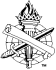 “to cause to accept as true or valid what is false or invalid”... “synonyms beguile, mislead, delude” (Merriam-Webster)
implies imposing a false idea or belief that causes ignorance, bewilderment, or helplessness <tried to deceive me about the cost>
Deceive
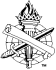 2
Beguile (be underhanded)
Mislead (may or may not be intentional)
Delude (thorough obscuring of the truth)
Contrast and choice set before us, 2 Timothy 3:10-17
Deceive
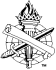 3
Deceived by SinHeb. 3:13; Rom. 7:11; James 1:12-16
That sin satisfies, Titus 3:3
Sin gives permanent pleasure, Hebrews 11:25
No eternal consequences,  1 Cor. 6:9-10
That sin is not seen and punished by God, Galatians 6:7-8
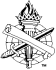 4
Deceived by Error of False Teachers Matthew 24:3-5, 11, 24-25; 1 John 2:26
That their teachings conform to the faith, 1 Timothy 4:1 (Jude 3-4)
That their teachings come from Christ, 2 Thessalonians 2:1-3 (2 Peter 3:1-3)
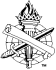 5
Deceived by Error of False Teachers Matthew 24:3-5, 11, 24-25; 1 John 2:26
That nobody can be sure about all truth, 1 John 3:7 (John 16:13; 8:32)
That they (the false teachers) are servants of Christ, 2 John 7-11; 2 Cor. 11:3-4, 13-15
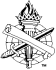 6
Deceived by Human WisdomColossians 2:8
Persuasive words, Colossians 2:4 
Yet not from God, Col. 2:2-3
Empty words, Ephesians 5:6
Vain, void, and fruitless
Smooth words, Romans 16:17-18
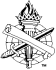 7
Deceived by Religious Fervor
Without God’s approval, Colossians 2:18-19
Testimonials, visions, experiences, emotionalism, eloquence
No authority from Christ, Colossians 3:17
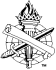 8
Deceived by Evil Associations1 Corinthians 15:33 (Prov. 12:26)
Where we live (cf. Lot, 2 Peter 2:7-8)
Where we work, Titus 2:9-10; Col. 3:22-23
Where we play, 1 Peter 4:2-4
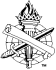 9
Do Not Be Deceived!
“Take heed, that no one deceives you” 	(Matt. 24:4)
“Therefore let him who thinks he stands 	take heed lest he fall” (1 Cor. 10:12)
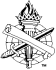 10